Пошук інформації в інтернеті
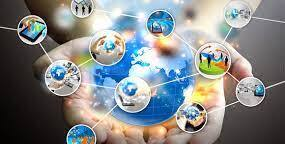 Сьогоді ви:
Дізнаєтесь як шукати інформацію в інтернеті
Ознайомитесь з гіперпосиланням
Навчитеся визначати ключові слова
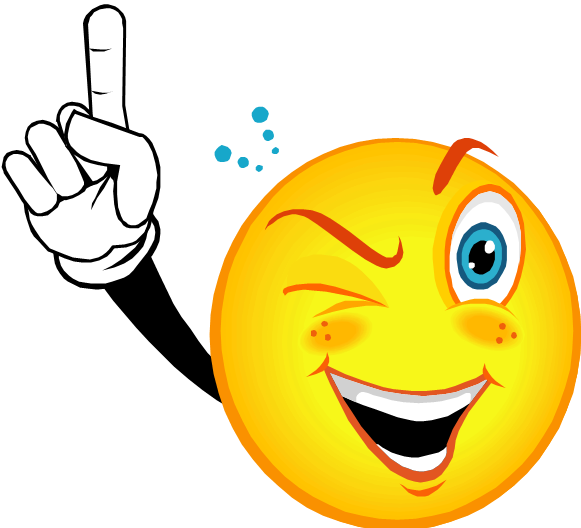 Словничок

Пошукова система
Ключові слова
Гіперпосилання
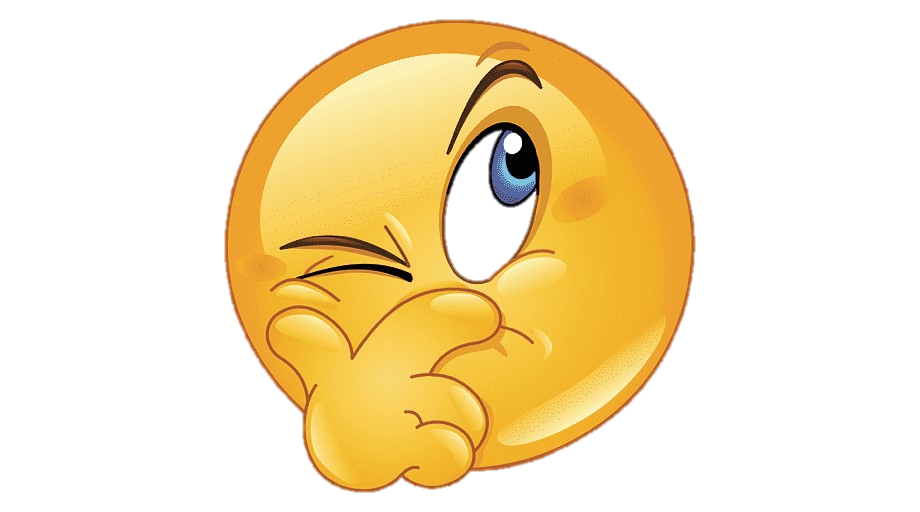 Розглянь зображення. Які пошукові системи тобі вже знайомі?
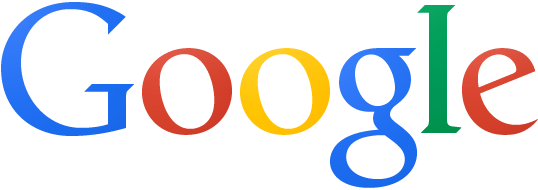 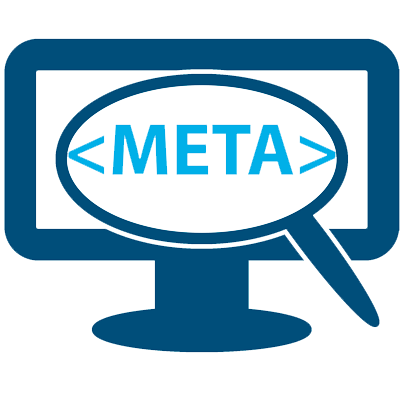 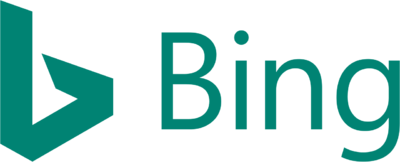 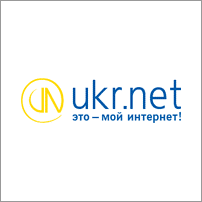 Пошук в  інтернеті матеріалів із використанням пошукових систем здійснюється за ключовими словами.
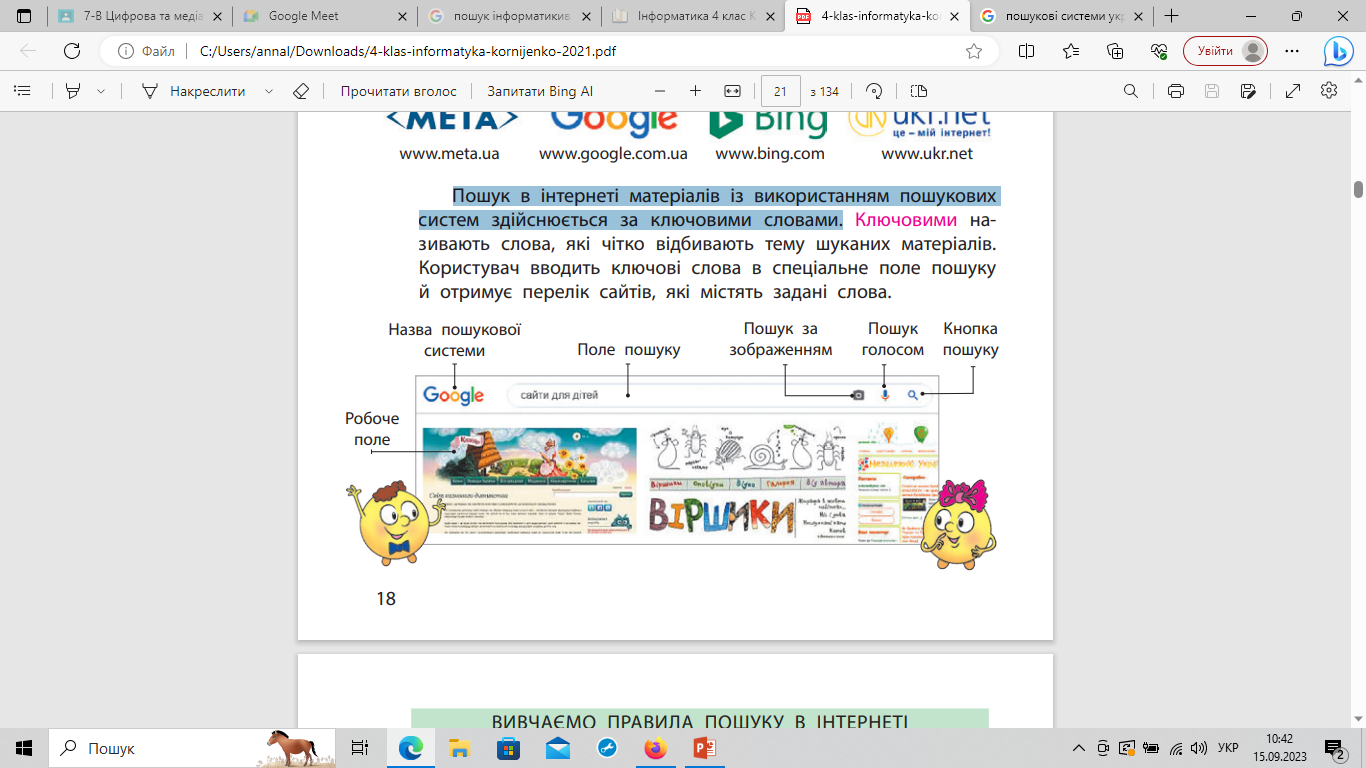 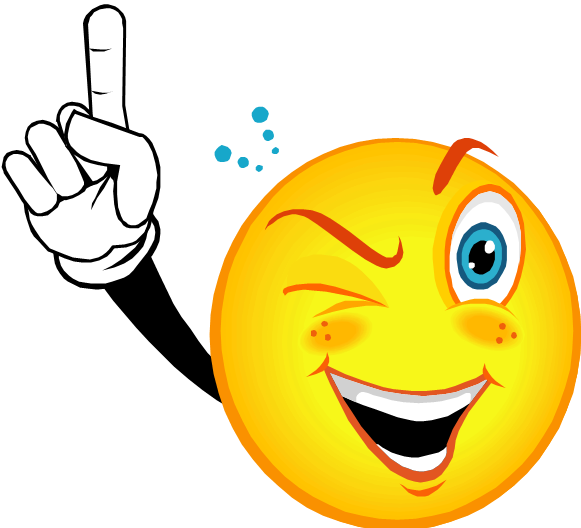 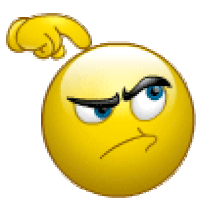 Яку інформацію ти отримаєш, якщо використаєш для пошуку ключове слово «миша»?
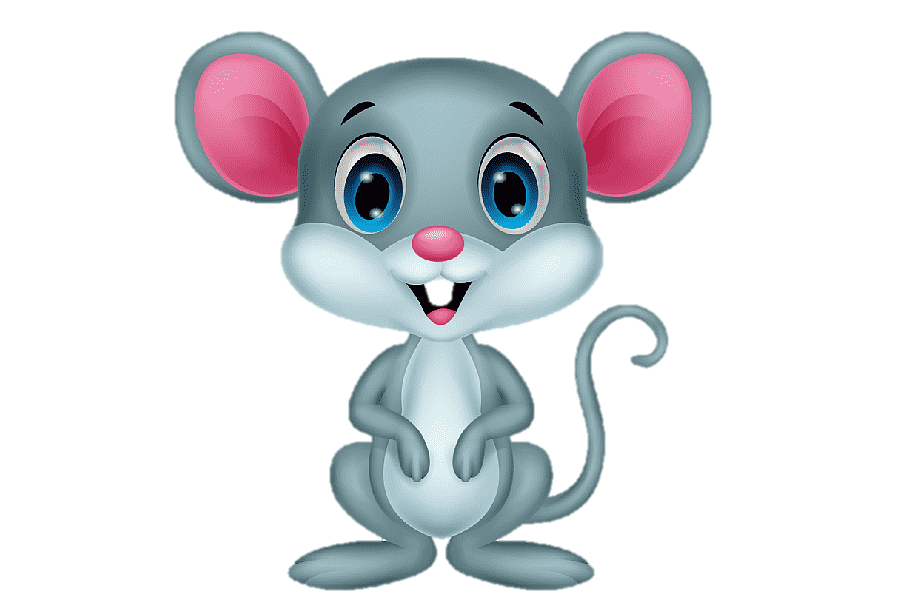 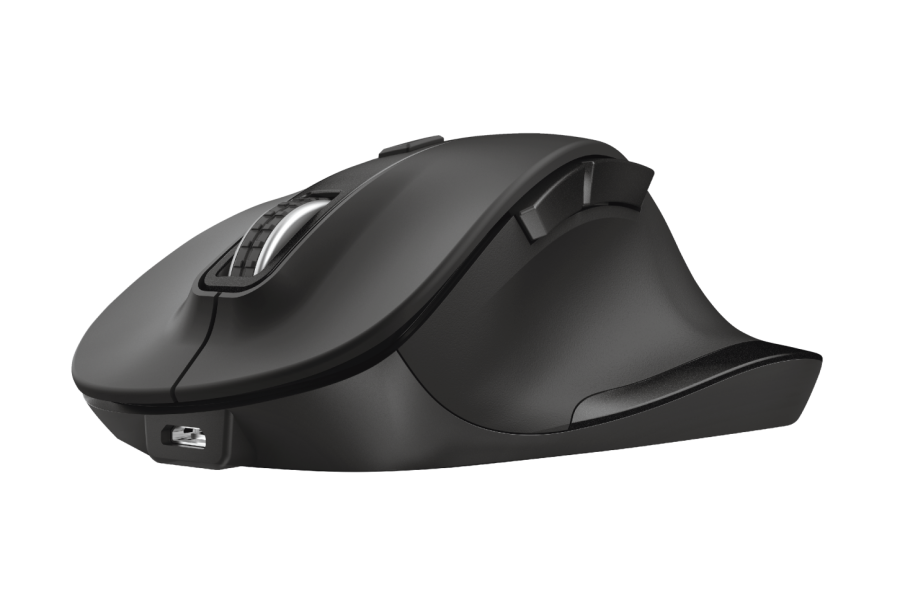 Правило пошуку в інтернеті
Добирай ключові слова так, щоб вони чітко відбивали тему шуканої інформації.
 Використовуй для пошуку більш ніж одне ключове слово.
Великі букви використовуй лише для написання першої букви у  власних іменах. 
Перевіряй правильність написання ключових слів. Якщо пошук не дав результату, то, можливо, сталася помилка.
Фізкультхвилинка
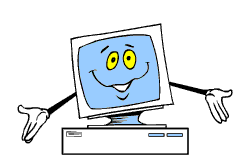 З інформатикою дружим, 
Але й вправи любим дуже. 
Підборіддя вверх підняли, 
Головою похитали. 
Сонце й друзів привітали!
 Плечі вгору, плечі вниз, 
На сусідів подивись.
 Добру справу ми утнемо І кущі ми підстрижемо. 
Руки, як ножі в нас гострі І працюють дуже просто.
 Руки вгору всі підняли, 
Ними дружно заплескали. 
Виконали вправи вміло, 
А тепер за парти сіли.
Гіперпосилання
Фрагмент тексту, малюнок або символ, що допомагають здійснювати перехід на інші сторінки веб-сайту називають гіперпосиланням.
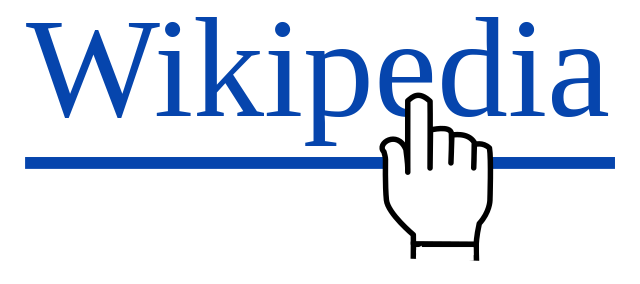 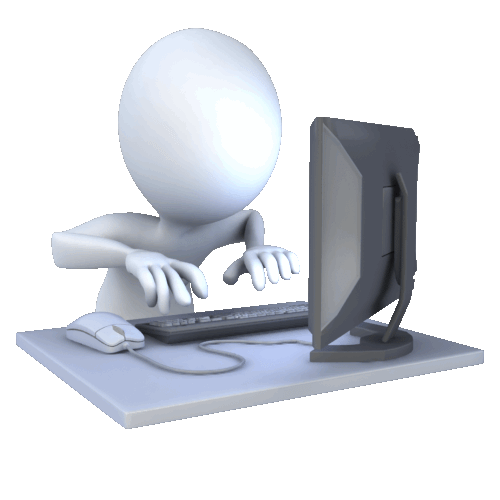 Практичне завдання
Знайди в  інтернеті відповіді на запитання. 

1) Де розташований географічний центр Європи?
 2) Яке найбільше озеро в  Україні?
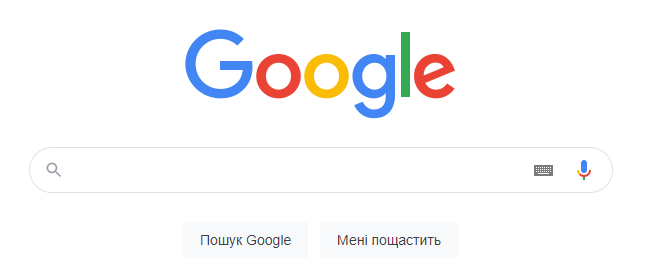